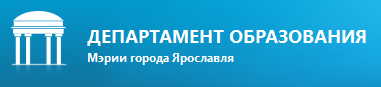 Организация деятельности службы ранней помощи
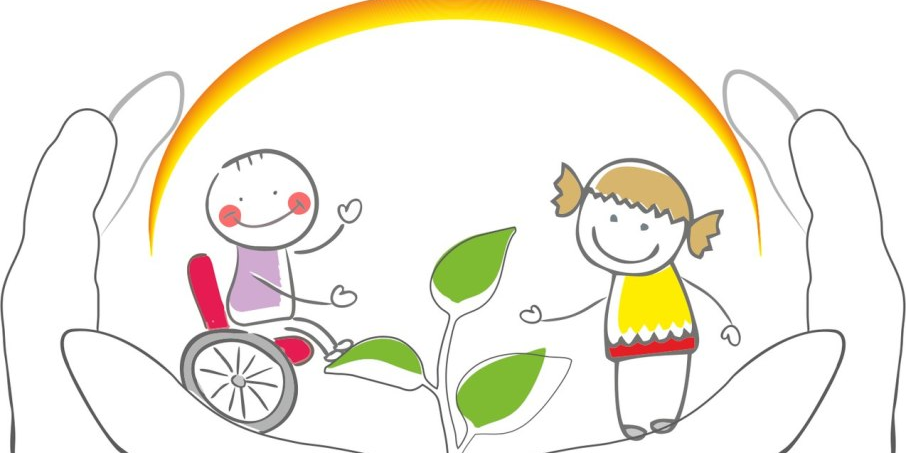 МУНИЦИПАЛЬНОЕ ДОШКОЛЬНОЕ ОБРАЗОВАТЕЛЬНОЕ УЧРЕЖДЕНИЕ «ДЕТСКИЙ САД № 101»
Заведующий Воропанова Ирина Владимировна
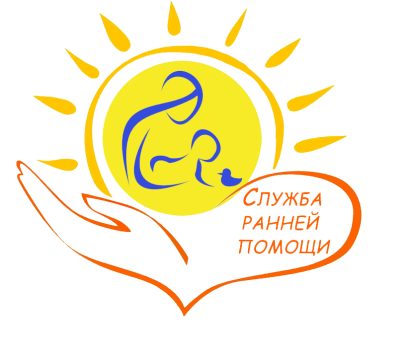 «Очень важно развитие ранней помощи “особенным” детям. Чем раньше такой ребенок получает помощь, тем больше шансов, что он будет ходить в обычный детский сад, обучаться в обычной школе. В идеале коррекционная помощь должна начинаться практически сразу после рождения, как только могут быть выявлены соответствующие проблемы. И здесь в разной мере, последовательно изменяя процентное соотношение, обязательно должны присутствовать три услуги: медицинская, образовательная и социальная. …Чрезвычайно важно не утратить особые принципы деятельности коррекционной педагогики, в том числе для самых маленьких». Л.И. Швецова
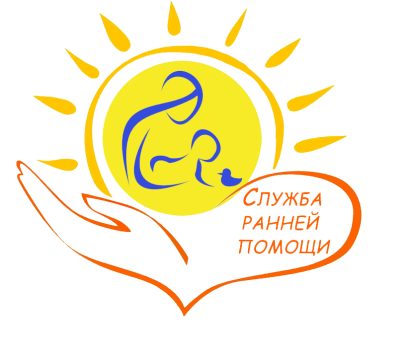 Цель деятельности СРП: обеспечение максимальной активности и участия ребенка в  повседневных жизненных ситуациях, улучшение качества  жизни семей, воспитывающих детей раннего возраста с  ограничениями жизнедеятельности
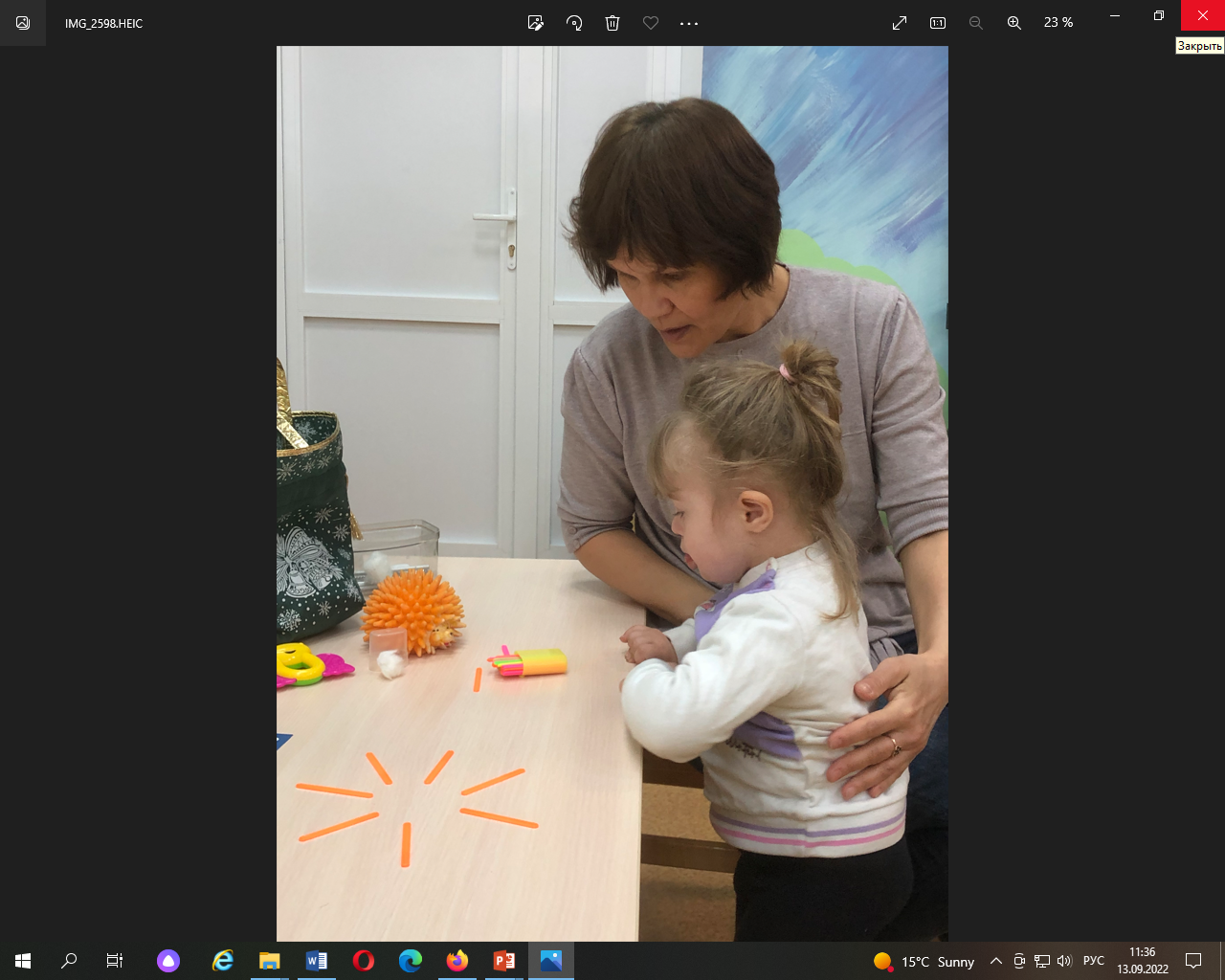 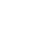 Улучшение функционирования ребенка в  естественных жизненных ситуациях
Формирование у ребенка позитивного
взаимодействия с окружающими (родителями,  сверстниками, другими взрослыми)
Повышение родительской компетентности в  вопросах развития и воспитания ребенка с  ограничениями жизнедеятельности
Включение ребенка в среду сверстников,
расширение социальных контактов ребенка и
семьи
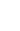 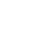 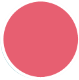 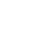 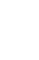 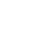 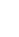 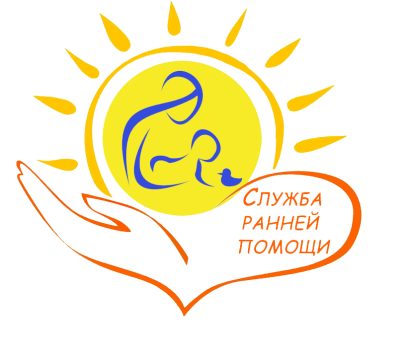 Основные направления деятельности СРП
Организационно-методическое:
информирование родительской и профессиональной общественности о деятельности СРП;
проведение информационных мероприятий для родителей и педагогов;
сотрудничество с родителями и организациями: поликлиника, детский сад, центр реабилитации и т.д.;
создание банка данных по детям для прохождения ПМПК (территориальной/ региональной), кандидатов в дошкольные образовательные учреждения;
формирование «пакета» документов для сопровождения детей в СРП
Консультирование
родителей по вопросам, связанным с индивидуальными особенностями ребенка и условиями его оптимального развития;
предоставление информации о законодательных актах, защищающих права ребенка и его семьи;
консультирование специалистов из других организаций по вопросам оказания ранней помощи детям младенческого и раннего возраста, по вопросам преемственности помощи в раннем возрасте и помощи в дошкольном возрасте
МЕЖДИСЦИПЛИНАРНАЯ КОМАНДА
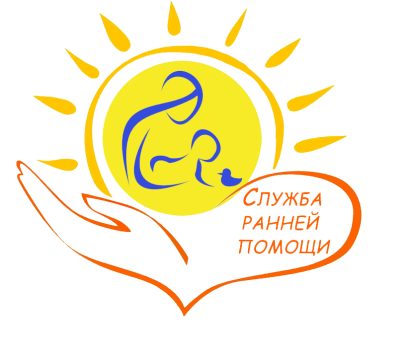 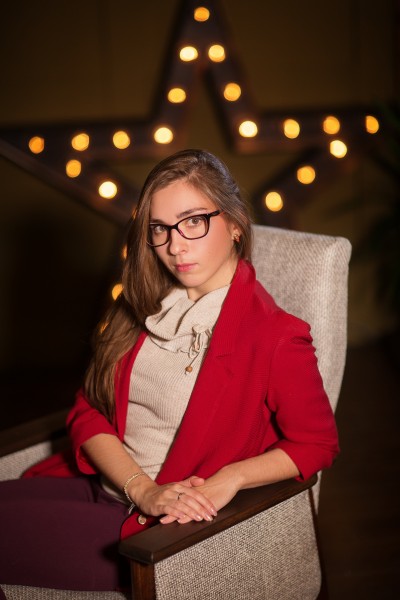 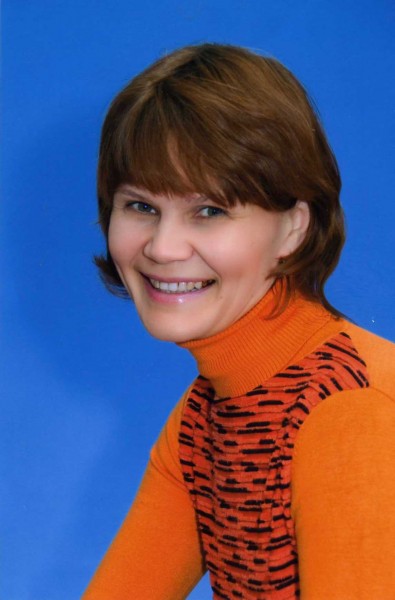 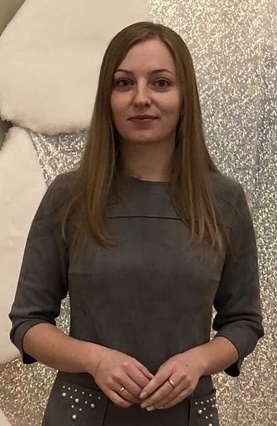 Учитель-логопед
Богомолова Александра Александровна
Учитель-логопед
Сапыцкая Екатерина Сергеевна
Учитель-логопед
Белова Светлана Николаевна
Инструктор по физкультуре
Молькова Ирина Николаевна
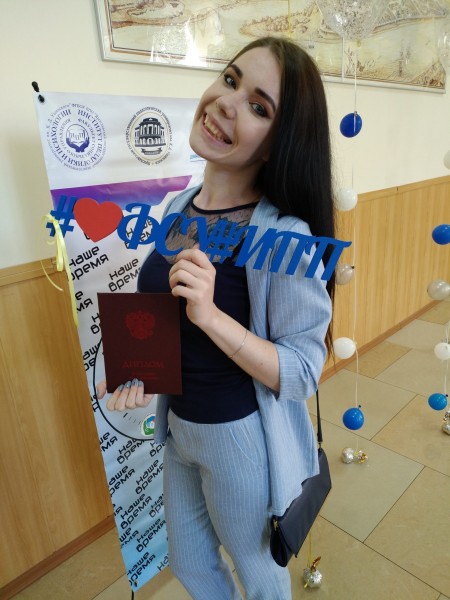 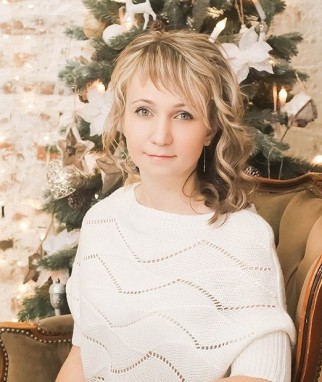 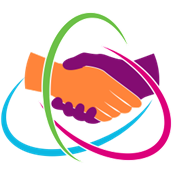 Учитель-логопед
Бовина Елена Сергеевна
Педагог - психолог
Андреева Екатерина Александровна
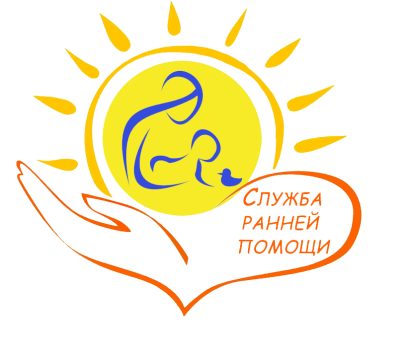 Сопровождение семьи в службе ранней помощи
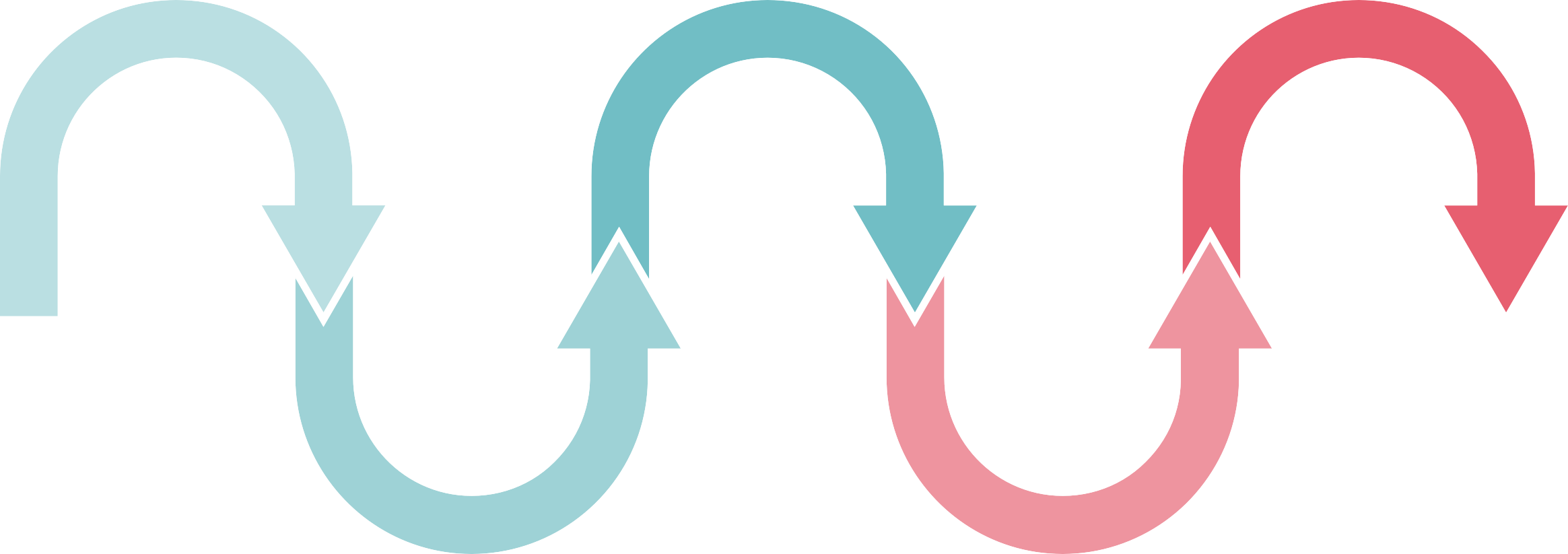 Проведение  оценочных  процедур и  разработка
индивидуальной  программы
ранней
помощи
Оценка
эффективности  индивидуальной  программы
ранней помощи
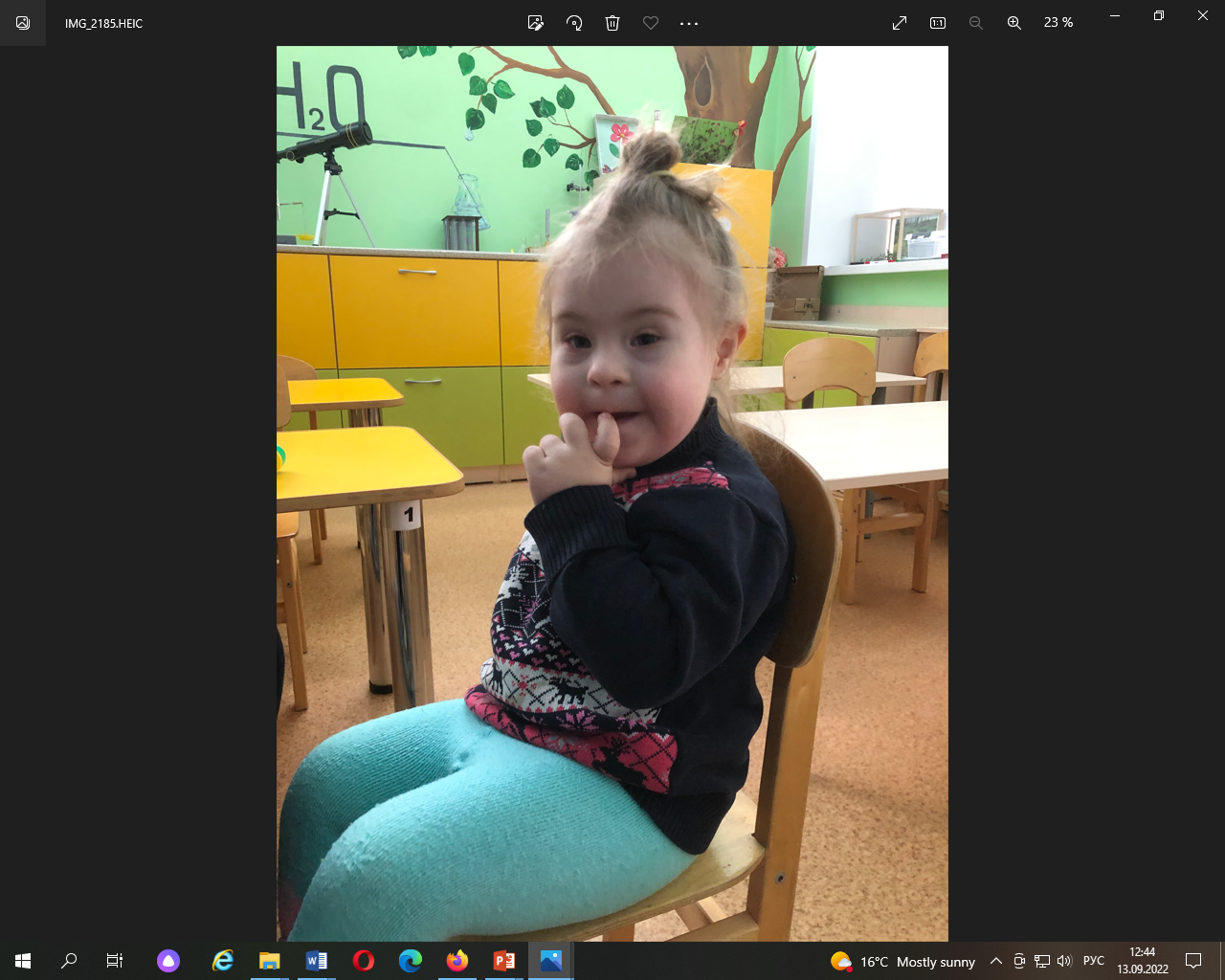 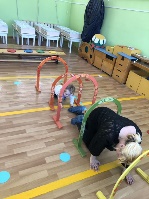 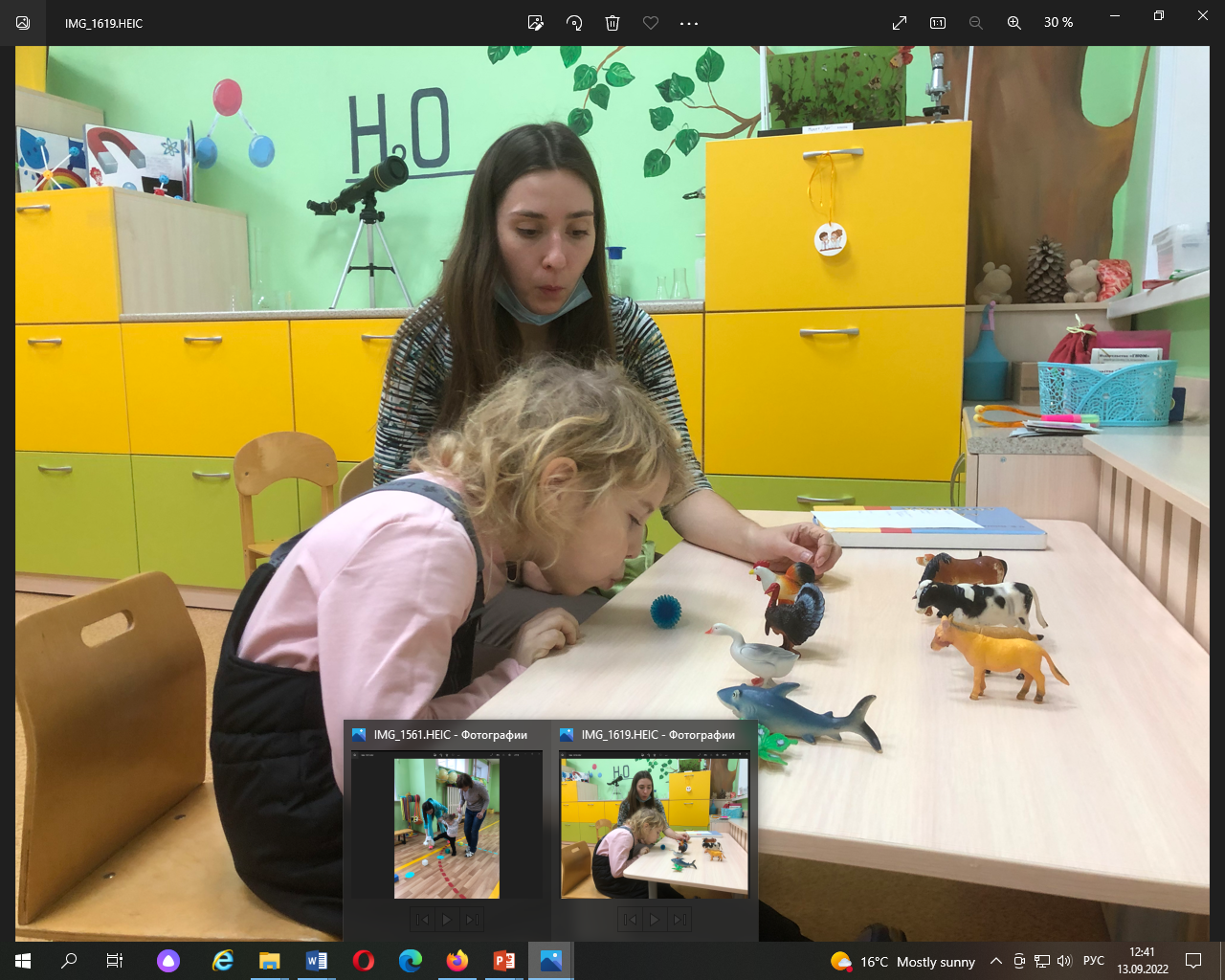 Определение  нуждаемости
ребенка и семьи в
ранней помощи
Реализация  индивидуальной  программы
ранней помощи
Сопровождение  семьи при  переходе в ОУ
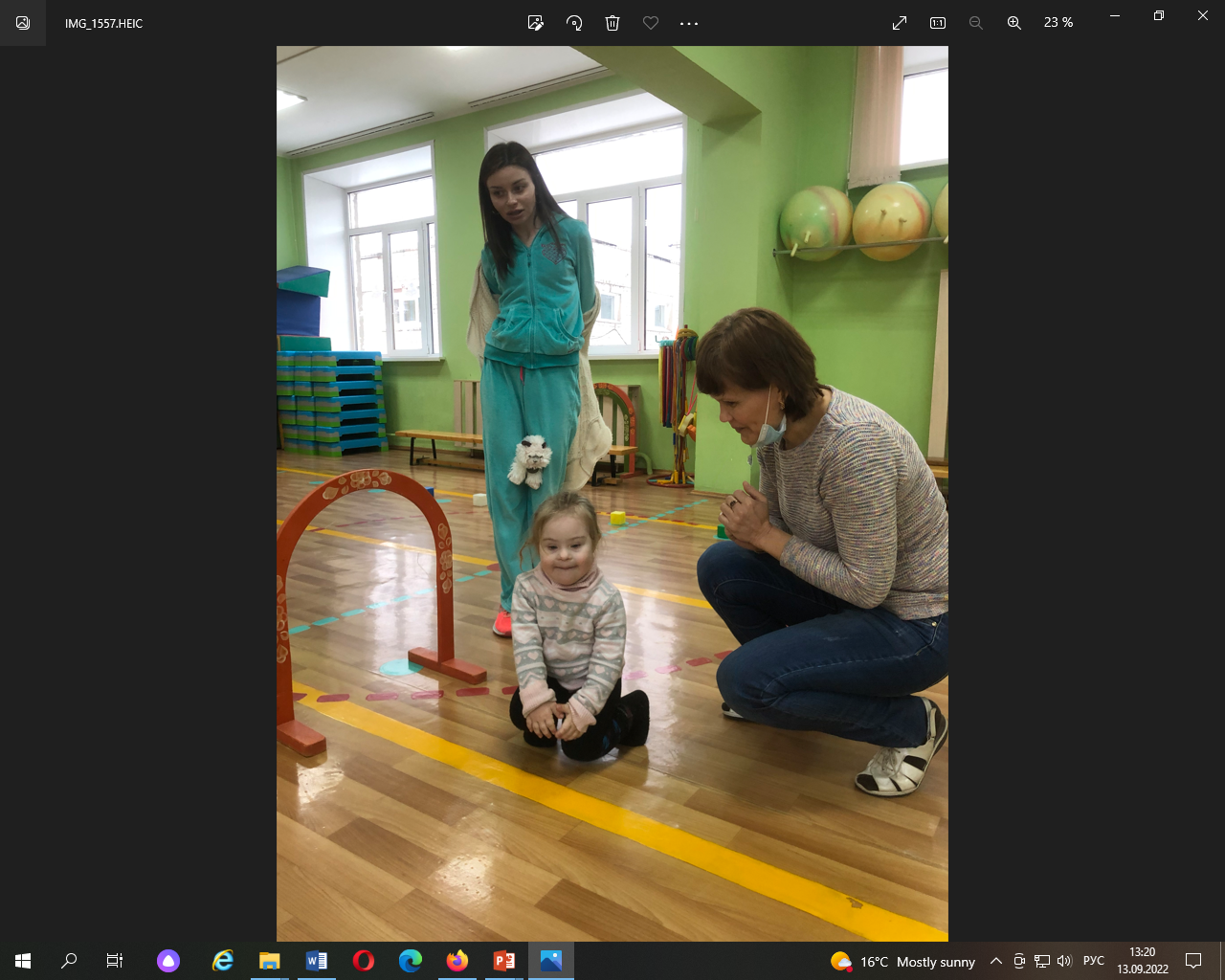 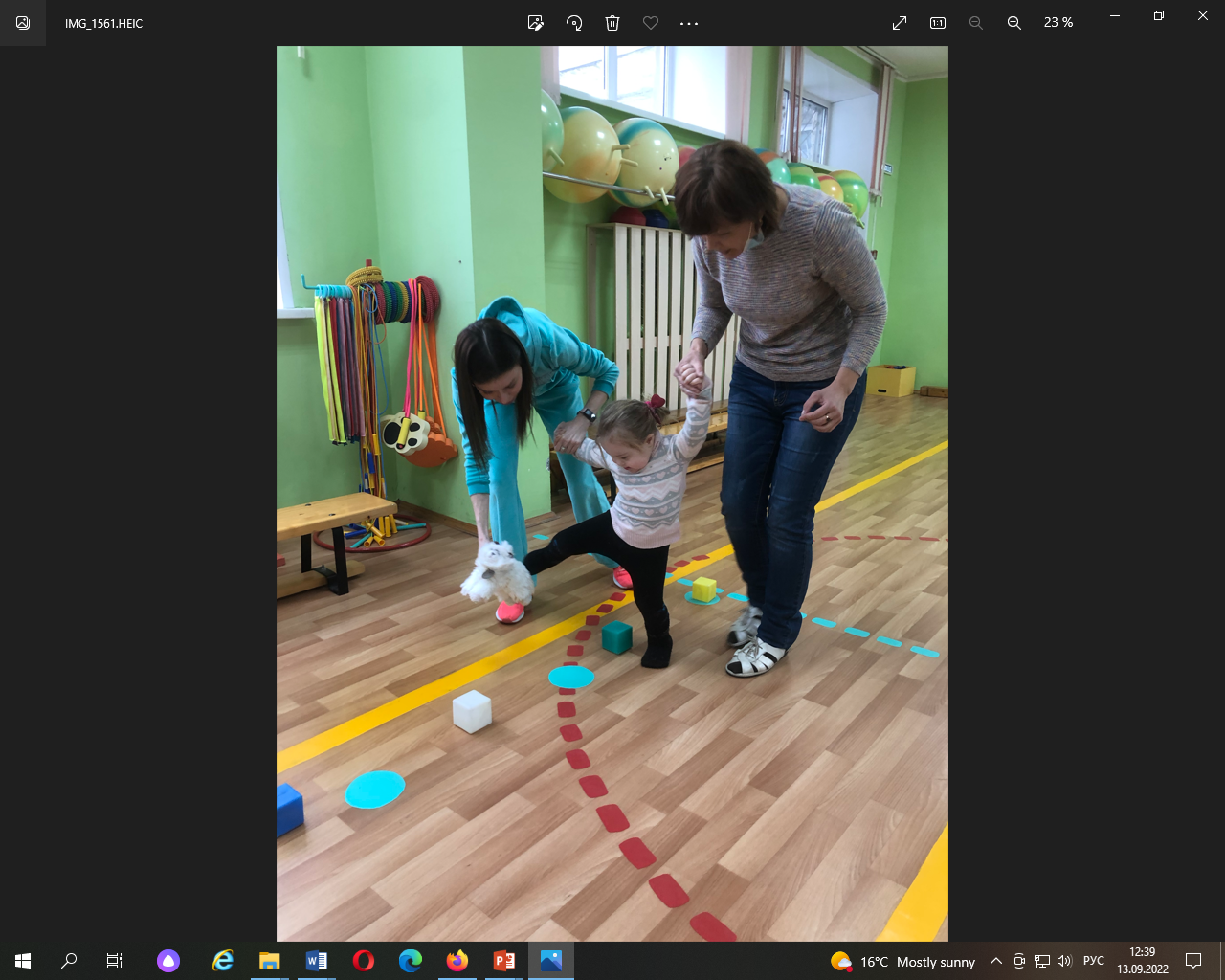 В рамках реализации практики, предоставление услуг ранней помощи предполагает  долгосрочное сопровождение семьи, (от момента обращения до 3-х лет), ориентированность на  запрос и потребности семьи, включение семьи на каждом этапе предоставления услуг ранней
помощи, обеспечивают улучшение функциональных возможностей ребёнка, тех навыков,  которые важны и необходимы для ребёнка в его повседневной жизни
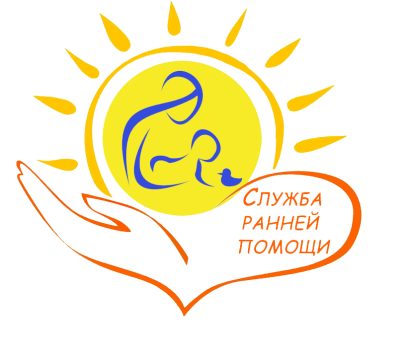 Эффективность реализации деятельности РСП для семьи:
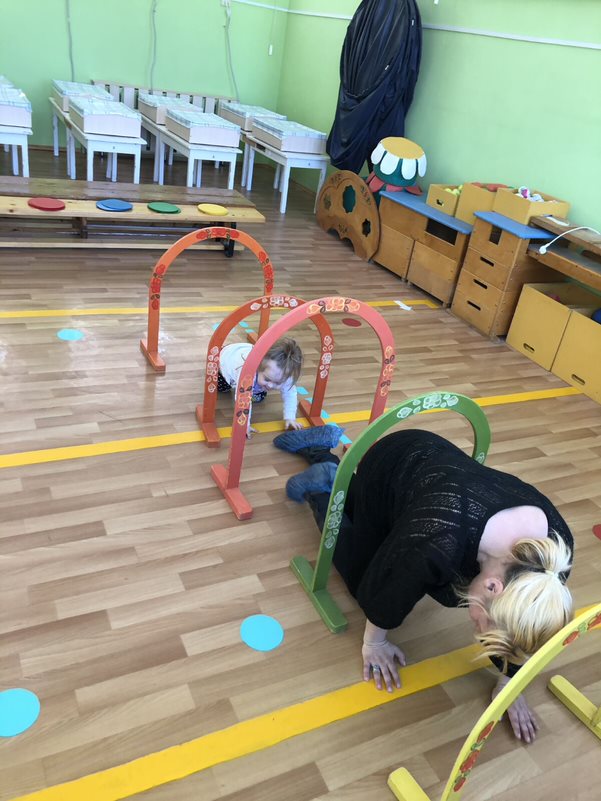 Снижение количества детей с
нарушениями в развитии

Профилактические мероприятия по
установлению инвалидности детям целевой группы

Улучшение качества жизни семей, воспитывающих
детей раннего возраста с ограничениями
жизнедеятельности.
Отмечаются более ранние сроки оказания  помощи семьям, тем самым снижая выраженность  ограничений жизнедеятельности ребенка.
Это позволяет семье вести полноценную и  активную жизнь, ребенку – радоваться детству.
[Speaker Notes: Фото с мамой]
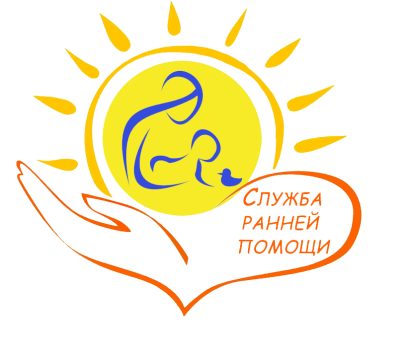 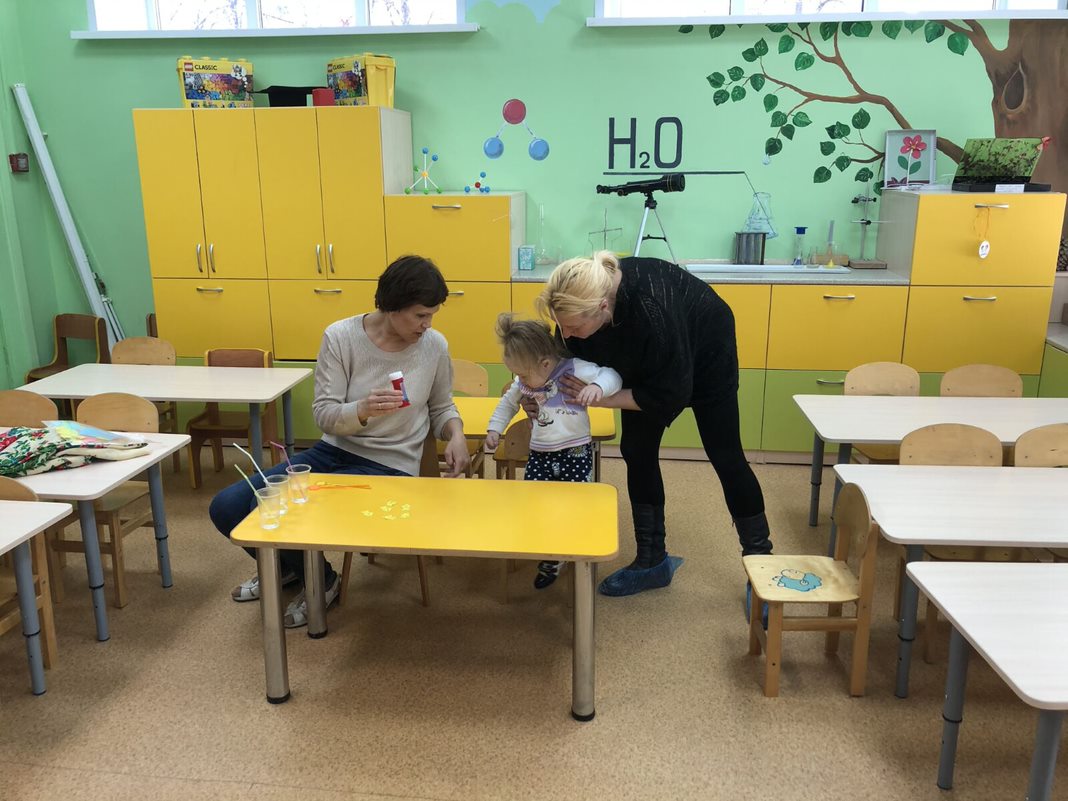 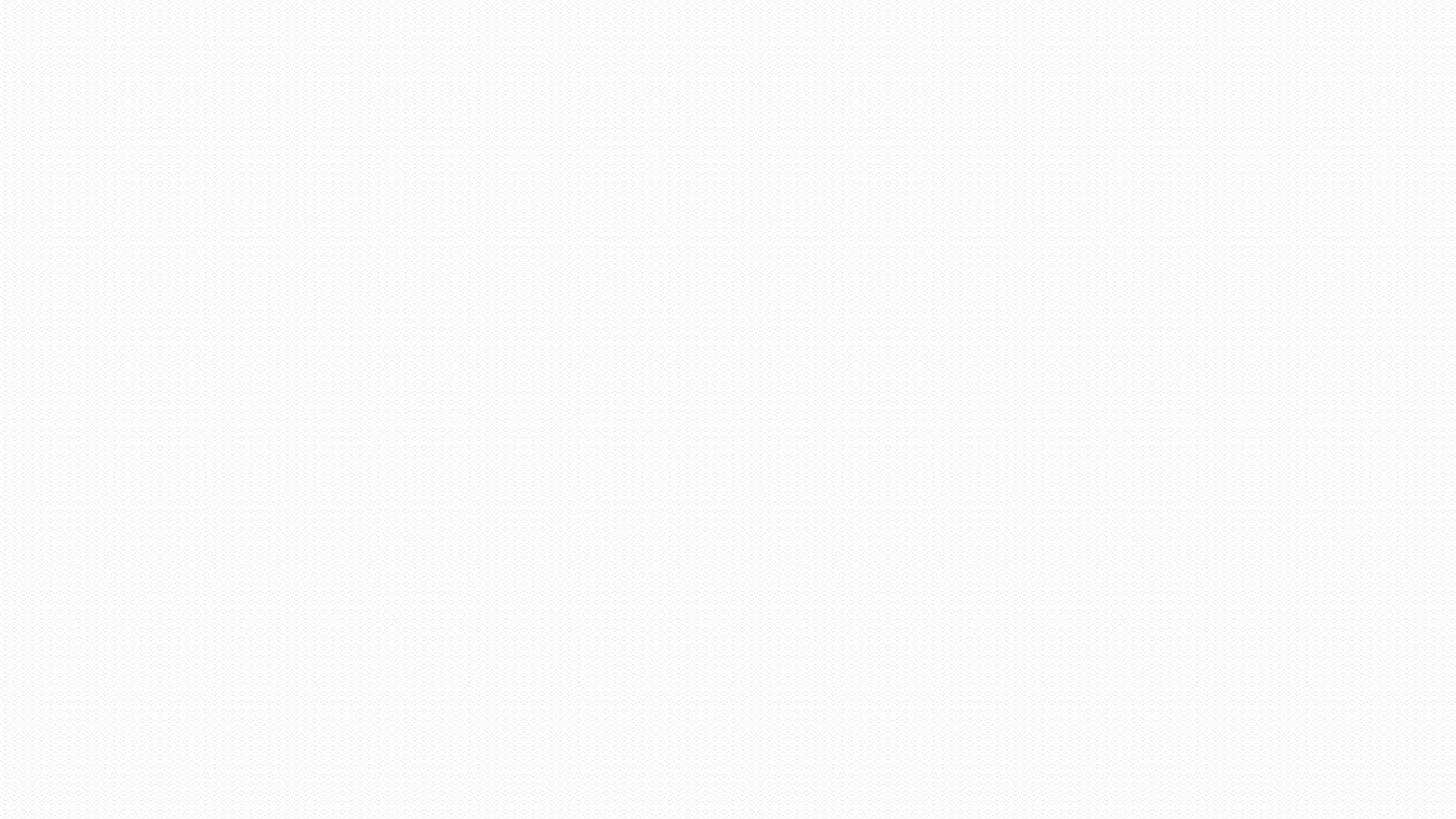 Развитие навыков ребенка
Улучшение функциональных возможностей  ребенка и семьи : по результатам  анализа шкал развития KID/RCDI
на
75%
Результаты:
Повышение родительской компетентности  Родители знают особенности ребенка, умеют  организовать развивающую среду дома
Улучшение функциональных возможностей ребенка  и семьи.
Семьи отмечают снижение тревожности у ребенка, знают его особенности и потребности, отмечают появление новых навыков.
98%
3.	От	семьи  вложений,
не	требуется	особых	материальных  не		требуется		кардинально	менять
повседневную жизнь.
8
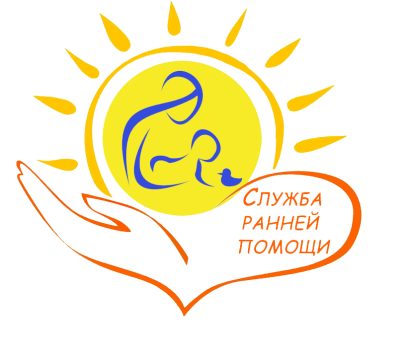 Спасибо за внимание!
9